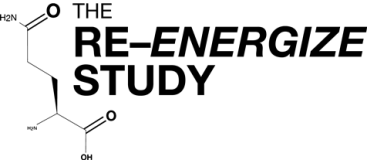 Enteral Feeding Protocol
STOP enteral nutrition if the patient develops :
-bowel obstruction
-bowel perforation
-paralytic ileus
Start Enteral Nutrition as soon as possible  after burn injury, preferably within 24 hrs of burn injury, if possible
WATER FLUSHES:
Flush tube with at least 10 mls of sterile water:
-q4hrs during feedings
-after aspiration for GRVs
-before and after meds

BLOCKED TUBE:
Pancrealipase, 8000 units, with crushed Na Bicarb 500mg in 5ml warm water via feeding tube as needed.
Elevate HOB to 45 degrees, if possible
If gastric feeding, check GRVs q 4 hrs.
1) Refeed gastric residual
2) Continue with Enteral  Nutrition
NO
Is the GRV
 > 250 mls?
YES
Is this the 1st 
GRV > 250 ml*?
YES
NO
1) Refeed GRV to 400ml max and discard the rest
2) Start Maxeran 10mg IV q 6 hrs
3) Continue with Enteral Nutrition
This is a rechecked residual >250 mls:
1) Discard the residual
2) Continue with Motility agents
3) Switch to SMALL BOWEL FEEDING 
4) Restart Enteral Nutrition
5) Monitor enteral nutrition tolerance, but do not monitor GRVs if small bowel feeding
* Gastric residual volume (GRV) of 250 mls is the minimum threshold volume. Volumes higher than 250 mls are acceptable if allowed  at the individual site.